25 лет Конституции России.
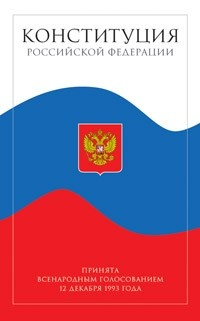 «МОЯ РОССИЯ».
Конкурсно-игровая программа
1–ый конкурс.

«Приветствие команд».
2-ой конкурс.

Разминка «Мозговой штурм»
3-ий конкурс.

«Сказка ложь, да в ней намёк…»
Сказка «Волк и семеро козлят».
Какое право нарушил волк, ворвавшись в дом козы?
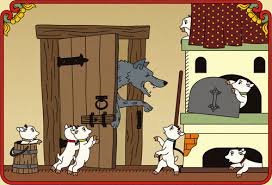 Сказка «Снежная королева».Какое право нарушила снежная королева, когда удерживала Кая?
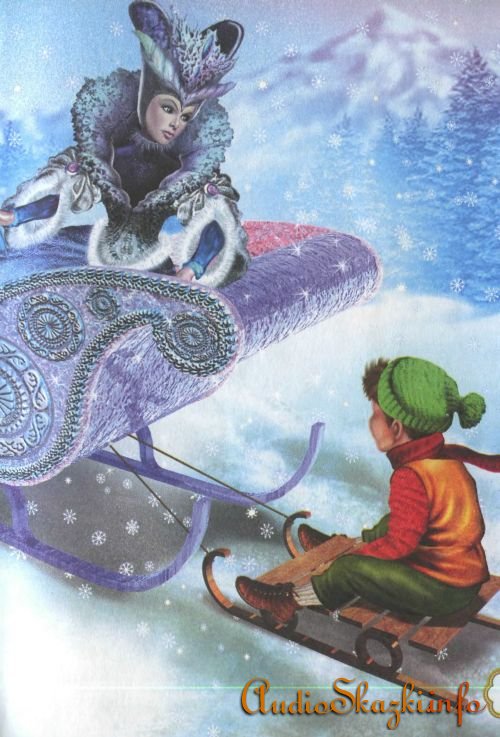 Сказка «Золушка»
Какое право нарушила мачеха, не пуская Золушку на бал?
Сказка 
«Золотой ключик».

Какое право нарушил полицейский, силой ворвавшись в каморку папы Карло?
Сказка 
«12 месяцев».

Какое право нарушила мачеха, выгнав Настеньку в лес?
Какое право Маугли в одноимённой сказке Киплинга постоянно пытался нарушить Шерхан?
Сказка «Лиса и заяц».Какое право нарушила лиса, забрав дом зайца?
Сказка
«Дюймовочка».
Какие права главной героини были нарушены, когда её удерживали против воли и заставляли выйти замуж?
Каким правом не воспользовался Буратино, продав азбуку за пять золотых?
Сказка
«Лягушка-путешественница».

Каким правом воспользовалась лягушка, отправившись в путешествие?
«Сказка о попе и его работнике Балде».

Каким правом воспользовался Балда, нанявшись на работу к попу?
Сказка
«Гуси-лебеди».
Какое право нарушила баба-яга, похитив чужого ребёнка, используя летательные аппараты?
4-ый конкурс.

«Анаграммы».
5-ый конкурс.

«Конституционные термины».
6-ой конкурс.

«Главные слова».
О Н С Т И Т Я
К С Ф Л А У Ц
Г Е Р Б Г Я И
Р П Г С Е Л С
Е Р И О Р И Т
З О М Н А Ц О
И Д Е Н Т И Л